Grow Managed Services by Deploying Windows 10 Enterprise
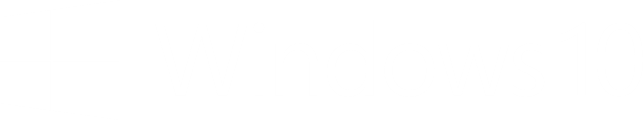 Deploy Windows 10 and Sell Managed Services
Windows 10 is the foundation for ongoing services revenue. Deployment opens the door!
High demand (400M devices)
96% of enterprises are already testing or deploying
Great product (security, ease of use)
Customers already own it, just deploy to realize the value
Time for device refresh, Intel says >400M devices over 4 years old
Easy Deployment Conversation
How do you protect your data against today’s modern threats?
What OS are you running today? Is it Windows 7 or 8? Is it Enterprise or Pro? [if Enterprise] Do you know you are already licensed for Windows10?
What are your plans for upgrading to Windows 10?
What are your plans for device refresh?
Hook Questions
DEPLOY WINDOWS 10 ENTERPRISE
Try to set up a meeting to discuss deployment with just these words:
“You already own Windows 10 Enterprise. It’s much more secure and less expensive to manage. We can help you deploy it in just a few weeks. Lets schedule a meeting to talk about how we can help you get the most out of what you already own.”
Pitch
More Detail & Support
Supporting Evidence & Links
1 Quotations for verbal reference only and paraphrased to fit sales guide
MICROSOFT CONFIDENTIAL
Grow Managed Services by Deploying Windows 10 Enterprise
Deployment OBJECTION HANDLING
Partner Managed Services – Your key profit driver
Try to expand the meeting scope and attendees to cover Managed Services, with just these words:
“We also offer device management as a service (PC, mobile, identity, security, help desk, across Windows, Office, and EMS). With our focus, expertise, and scale, we do it better and cheaper.  Your IT staff can focus on your business. Who should attend the deployment meeting to discuss this managed service offer?”
Pitch
More Detail & Support
Managed Service OBJECTION HANDLING
Confirm before ending of call:
Date, Time, Location                                       Attendees:                                   Agenda:
CLOSING
MICROSOFT CONFIDENTIAL